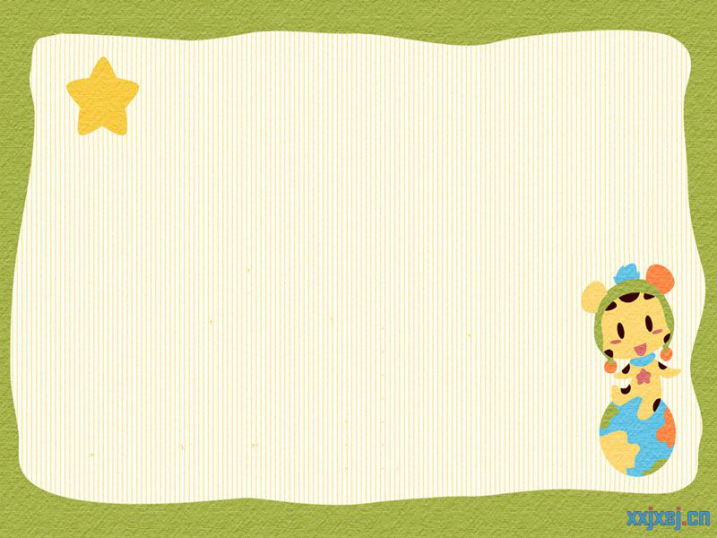 Unit 4  Body
Unit 4Body
Lesson 3  I have two eyes.
Lesson 3
I have two eyes.
WWW.PPT818.COM
Free  talk
A: This is my head. 
B: This is my arm.
A: This is my leg.
B: This is my foot.
A: I have a nose.
B: I have a nose,too./ Me.too!
A: ……
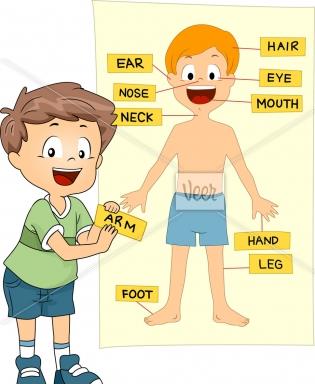 你能
找出
它们的
共同点
吗？
你能
找出
身体中
成对的
部位吗？
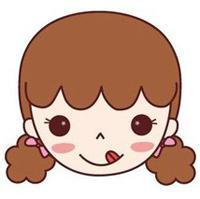 head
nose
face
mouth
Listen
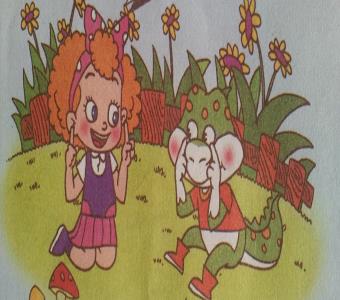 I have two
___.
ears
Listen
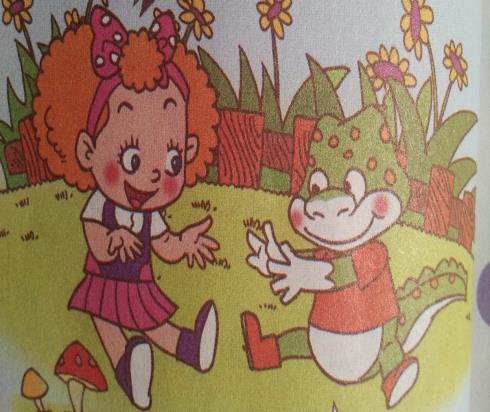 I have _____ _____.
two
arms
Listen
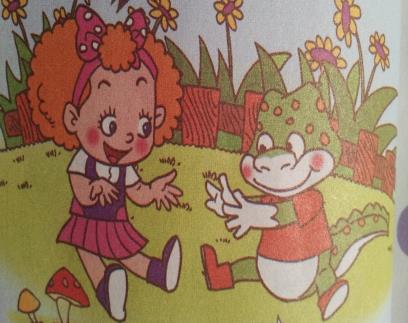 I have two _____.
hands
Listen
I have two ____.
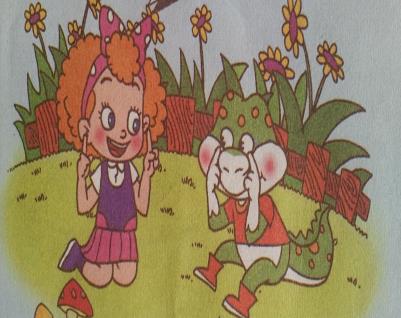 eyes
Listen
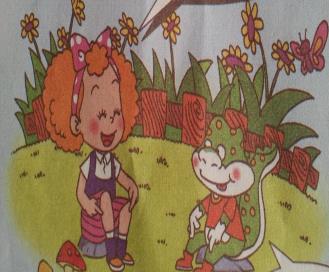 I have two ___.
legs
英语模仿秀
chant
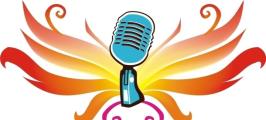 ear, ear, I have two ears;
eye, eye, I have two eyes;
hand, hand, I have two hands;
arm, arm, I have two arms;
leg, leg, I have two legs.
Groupwork
A: Look! I have two eyes.
B: I have two hands.
C: I have two arms.
D: I have two legs.
E: I have a nose.
……
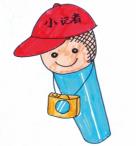 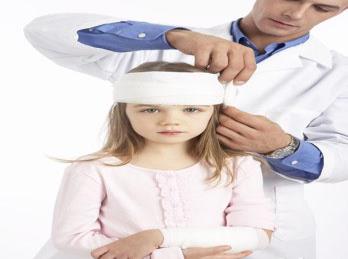 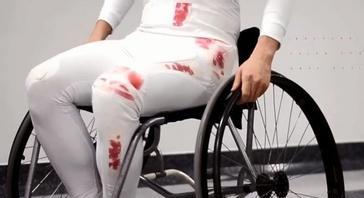 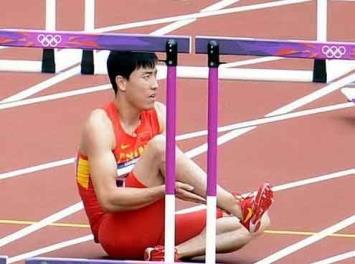 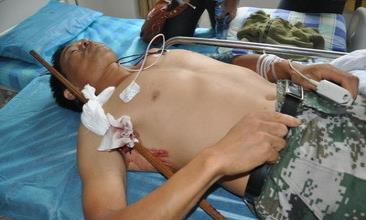 We are very lucky to have a healthy body. So what should we do?
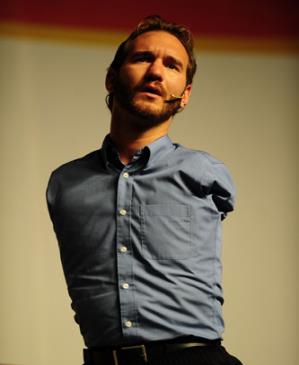 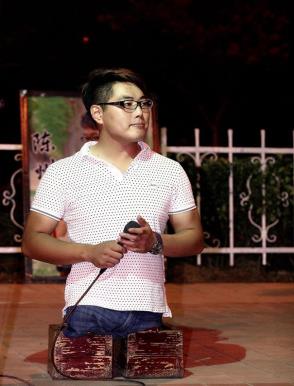 summary
What have we learnt today?
(今天我们学到了什么呢？)
Exercises
一、选择填空
  1. I have two ______.
       A. ear    B. ears    C. eye

  2. I have a _____.
       A. hands    B. faces    C. face

  3. I have_____ arms.
       A. a      B. too    C. two
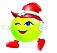 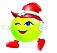 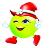 二、选出不同类的单词。
    1. A. nose   B. foot    C. you

    2. A. Mr.   B. mouth   C. head

    3. A. brother  B. tail   C. face

    4. A. have   B. eye    C. arm
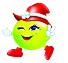 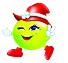 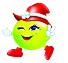 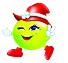